Examples of Sustainable Remote Construction “Outside the Box”
Unique Circumstances: Unique Creativity
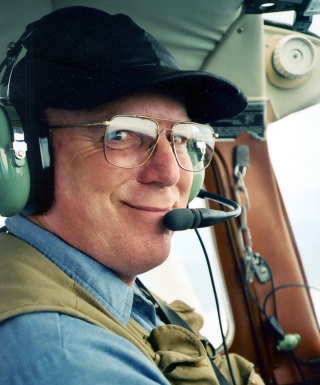 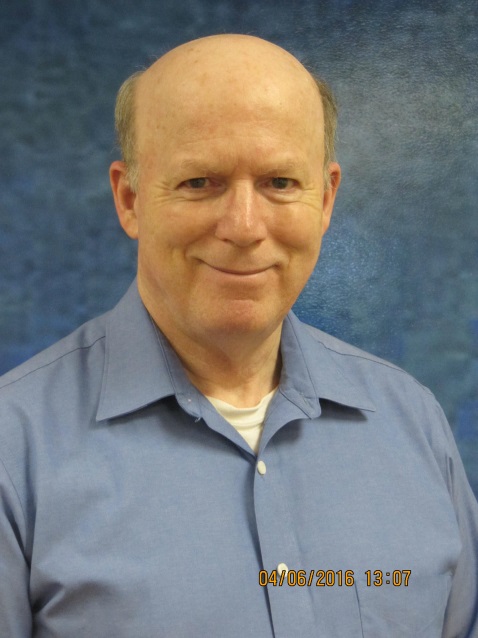 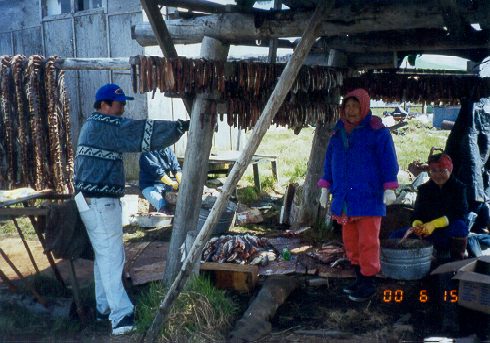 Dr. Paul V. Perreault, P.E.pvpengineer@ak.net
Moolin SeminarOctober 2016
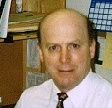 Newtok
1
[Speaker Notes: 2	Student Research Work
Studying the Thermal Regime below Buildings with frost protected shallow foundations.


(if y d p, y wnt b w a d.)




Frost protected shallow foundations are a way to protect building foundations from seasonal freezing action.

You’ll see in the following slides that what happens is that the heat from the building is confined below the building –

enough that the freezing isotherm does not extend below the footing.  

This is an alternative construction method for foundations – usually where there is no permafrost below the footing.]
35 Yrs.  50 Villages
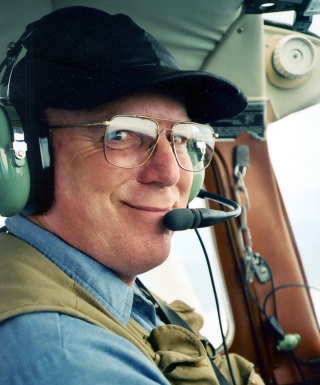 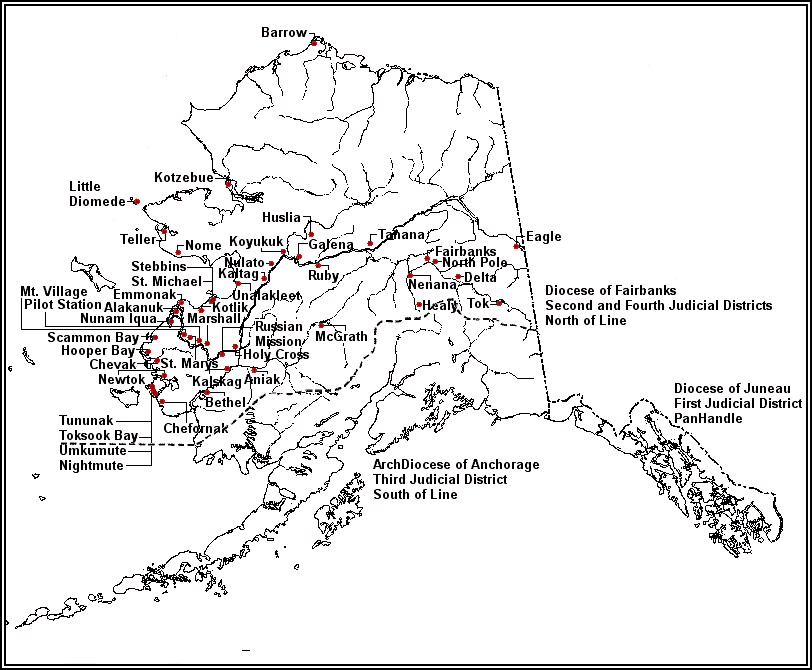 Northern 2/3 Alaska
2
[Speaker Notes: Specifics vary,  each site
Why 3  Why do this at all?  Why do it this way?  Why do it now?
Answer the question… So what? // why bother?

READ poem. THE BRIDGE BUILDERAn old man, going a lone highway,Came at the evening, cold and gray,To chasm, vast and deep and wide,Through which was flowing a sullen tide.The old man crossed in the twilight dim;The sullen stream had no fears for him;But he turned when safe on the other sideAnd built a bridge to span the tide."Old man," said a fellow pilgrim near,"You are wasting strength with building here;Your journey will end with the ending day;You never again must pass this way;You have crossed the chasm, deep and wide --Why build you the bridge at the eventide?"The builder lifted his old gray head:"Good friend, in the path I have come," he said,"There followeth after me todayA youth whose feet must pass this way.This chasm that has been naught to meTo that fair-haired youth may a pit-fall be,He, too, must cross in the twilight dim;Good friend, I am building the bridge for him."Will Allen Dromgoole
 
http://www.massageprofessionals.com/group/positiveattitudes/forum/topics/philosophies-that-keep-you]
Sustainable Considerations
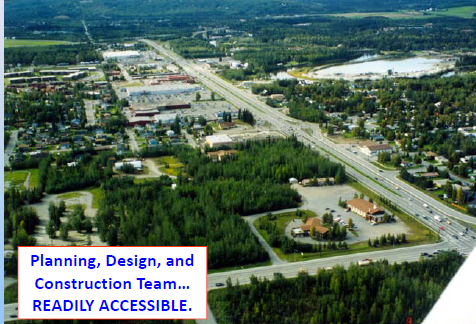 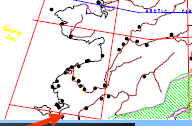 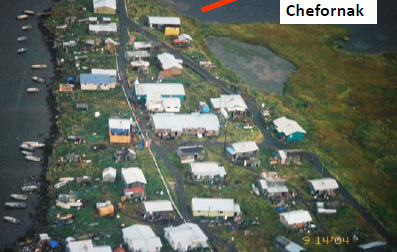 Northern 2/3Alaska
3
[Speaker Notes: Specifics vary,  each site
Why 3  Why do this at all?  Why do it this way?  Why do it now?
Answer the question… So what? // why bother?

READ poem. THE BRIDGE BUILDERAn old man, going a lone highway,Came at the evening, cold and gray,To chasm, vast and deep and wide,Through which was flowing a sullen tide.The old man crossed in the twilight dim;The sullen stream had no fears for him;But he turned when safe on the other sideAnd built a bridge to span the tide."Old man," said a fellow pilgrim near,"You are wasting strength with building here;Your journey will end with the ending day;You never again must pass this way;You have crossed the chasm, deep and wide --Why build you the bridge at the eventide?"The builder lifted his old gray head:"Good friend, in the path I have come," he said,"There followeth after me todayA youth whose feet must pass this way.This chasm that has been naught to meTo that fair-haired youth may a pit-fall be,He, too, must cross in the twilight dim;Good friend, I am building the bridge for him."Will Allen Dromgoole
 
http://www.massageprofessionals.com/group/positiveattitudes/forum/topics/philosophies-that-keep-you]
Project Support - Project Itself - O&M, End of Life
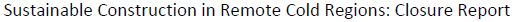 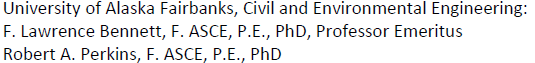 4
https://www.dot.ny.gov/programs/greenlites/repository/overarching.jpg
[Speaker Notes: not in isolation.]
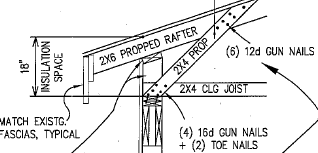 Sustainability is OverarchingProject Support / Project Itself / O&M, End of Life
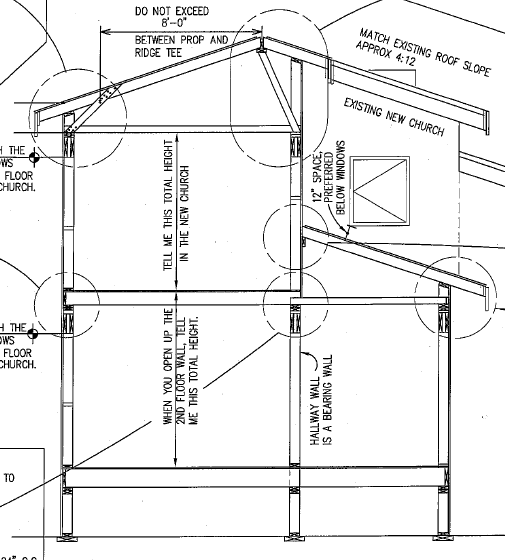 ANIAK: by Design w/Chuathbaluk  Materials
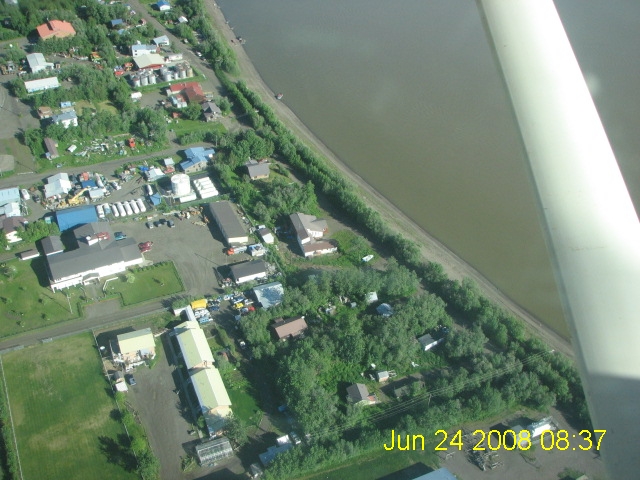 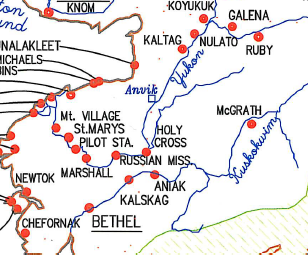 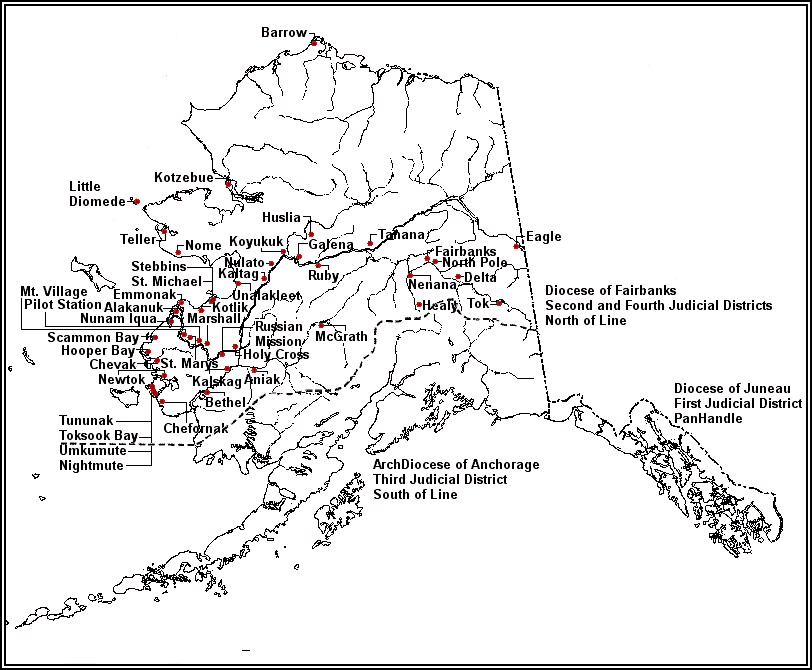 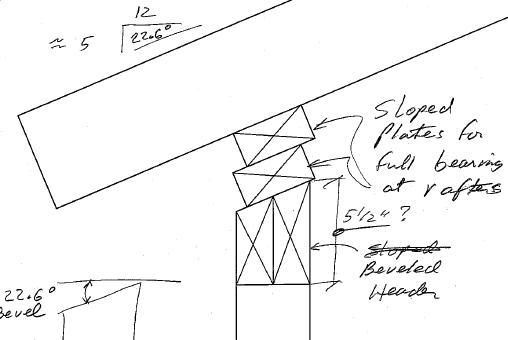 5
[Speaker Notes: Show on Google Earth?]
Sustainability is OverarchingProject Support / Project Itself / O&M, End of Life
ANIAK: by Design w/Chuathbaluk  Materials
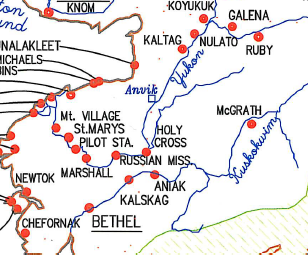 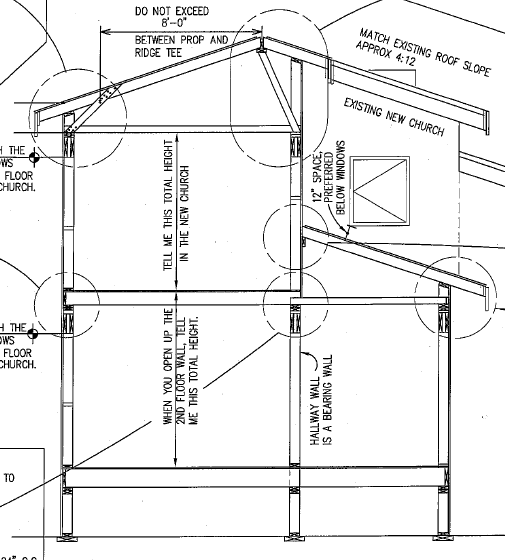 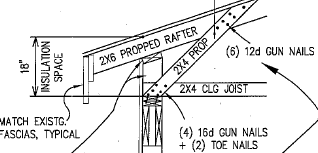 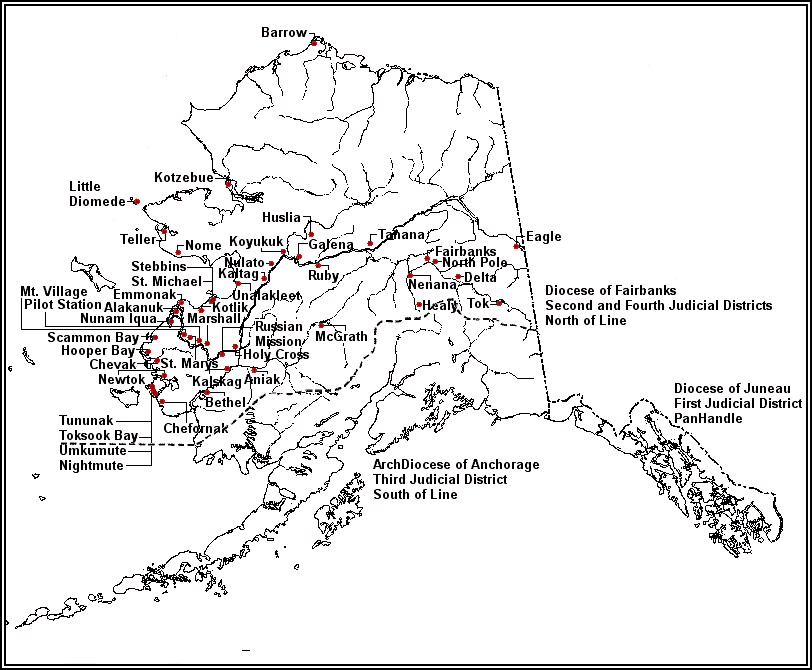 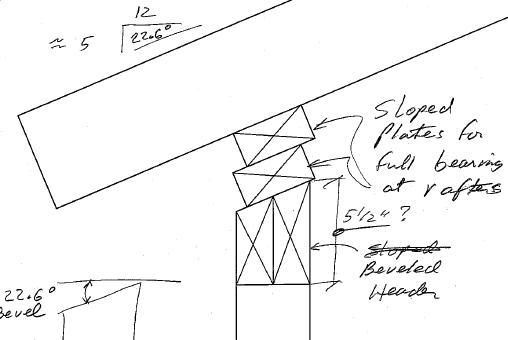 6
[Speaker Notes: Show on Google Earth?]
Sustainability is OverarchingProject Support / Project Itself / O&M, End of Life
ANIAK – Design w/Chuathbaluk  Materials
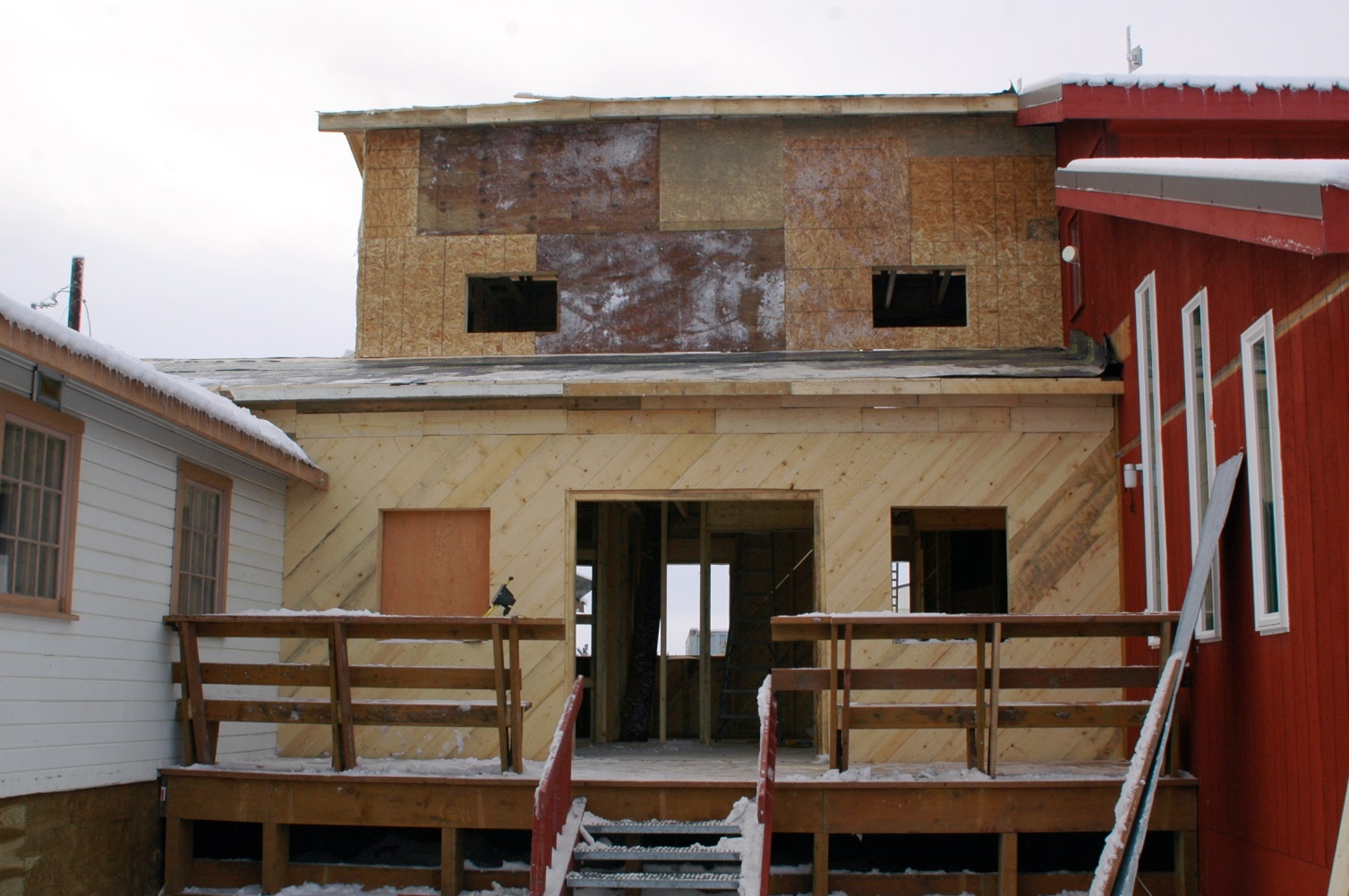 7
[Speaker Notes: Show on Google Earth?]
Sustainability is OverarchingProject Support / Project Itself / O&M, End of Life
By Design: AKIUK MEMORIAL SCHOOLLOWER KASIGLUK
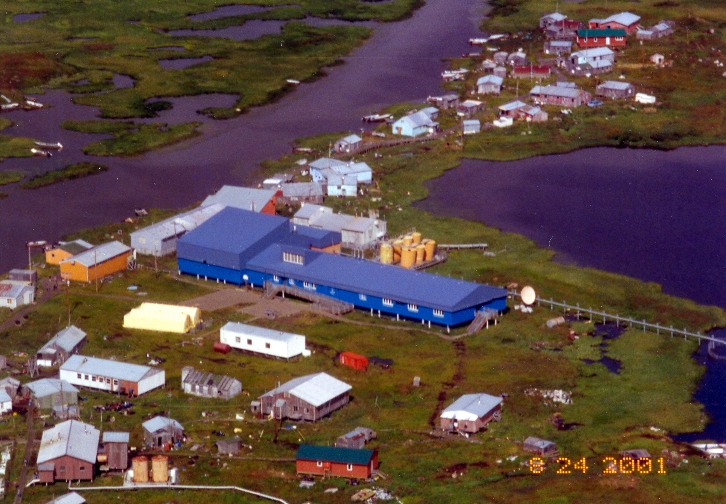 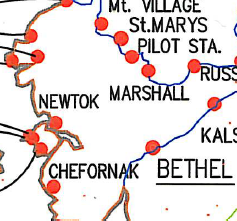 8
[Speaker Notes: Show on Google Earth?]
Sustainability is OverarchingProject Support / Project Itself / O&M, End of Life
Sustainable?
By Design: FORTUNA LEDGE (MARSHALL)
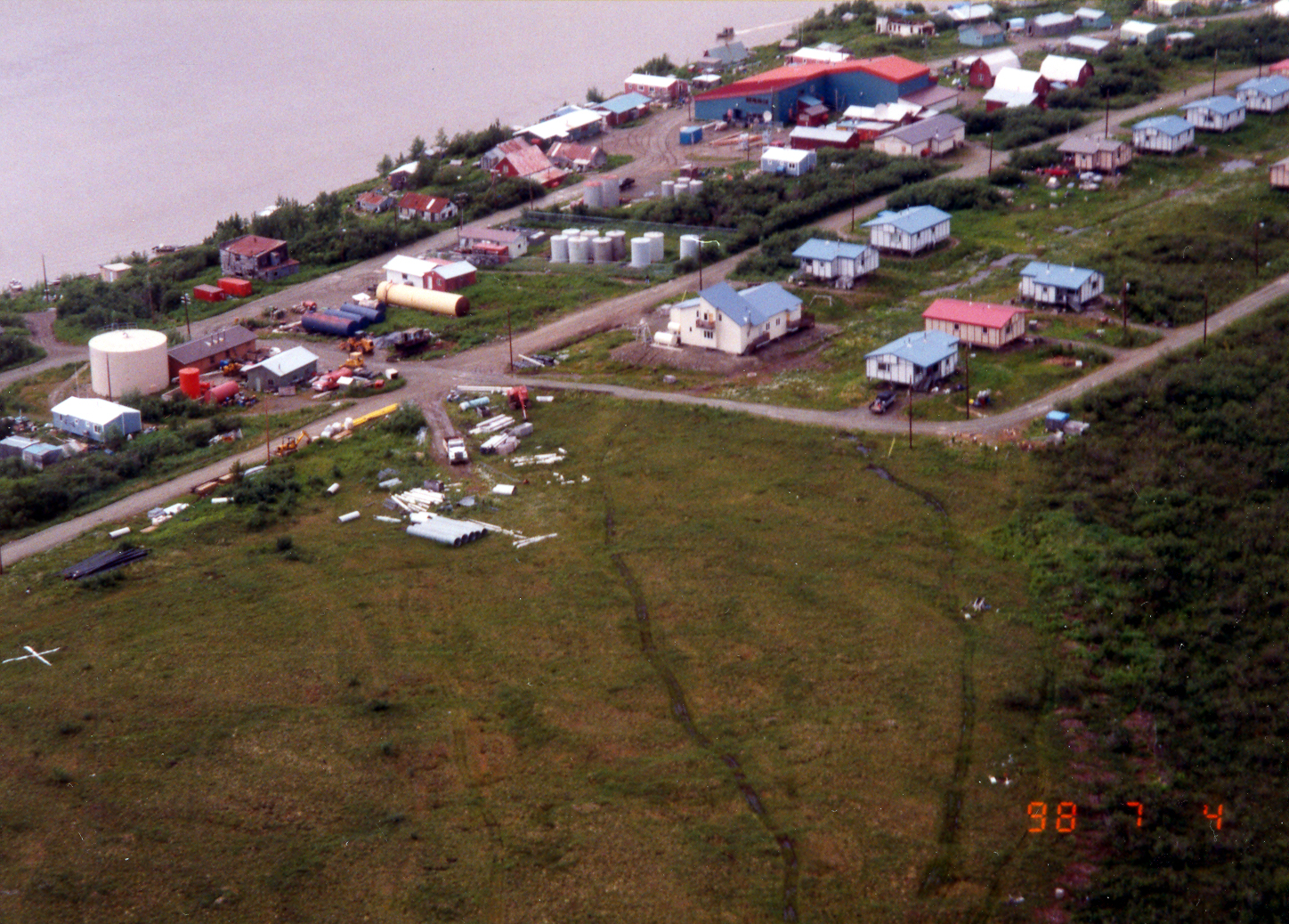 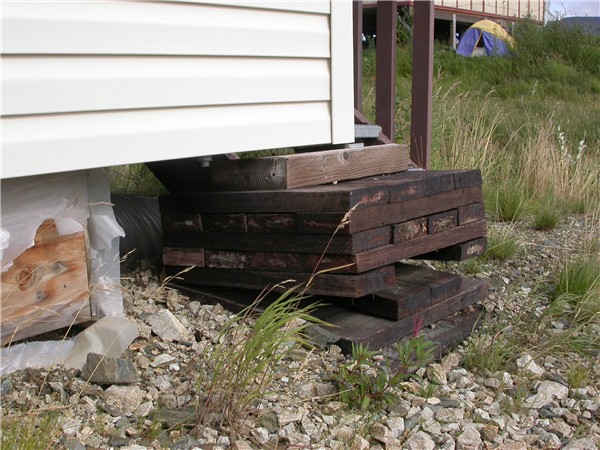 SITE DEVELOPMENT, LAY DOWN EXAMPLES
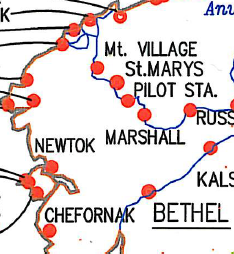 > 90% Local Labor
Durability ~ Understand & Provide RedundancyUse Multiple Spans; Avoiding Simple SpansRecall Bulking Factors, Consolidation, Erosion
9
[Speaker Notes: maintenance considerations?]
Sustainability is OverarchingProject Support / Project Itself / O&M, End of Life
By Design: STEBBINS, St. MICHAEL
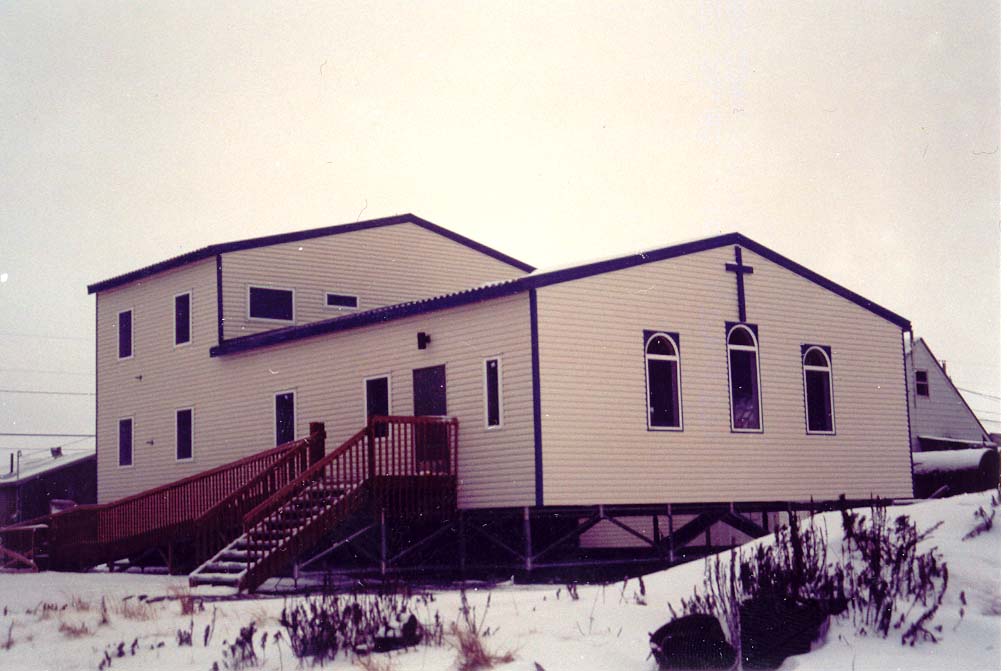 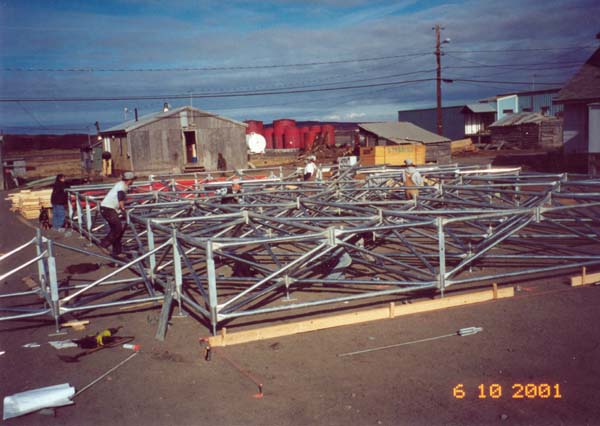 On Surface. Move?   Adjustable?
10
[Speaker Notes: Show on Google Earth?]
Sustainability is OverarchingProject Support / Project Itself / O&M, End of Life
Sustainable Materials
SCAMMON BAY: Cultural Support – R.E.A.L  takes time.
Site Planning, Floor Plans, Roof Plans
R.E.A.L: Takes time
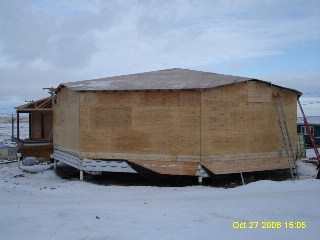 Human Ecology
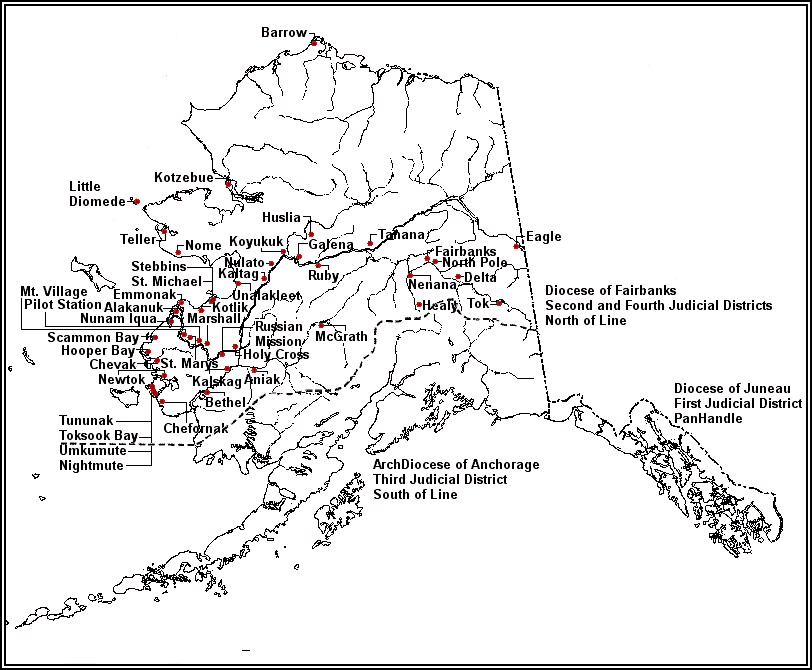 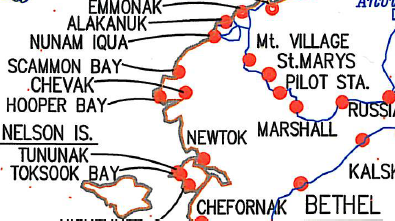 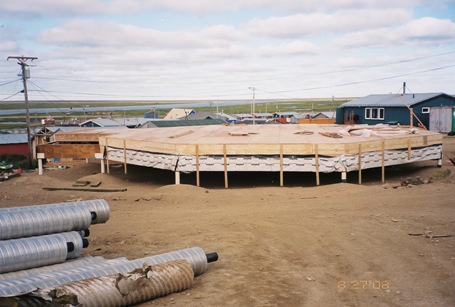 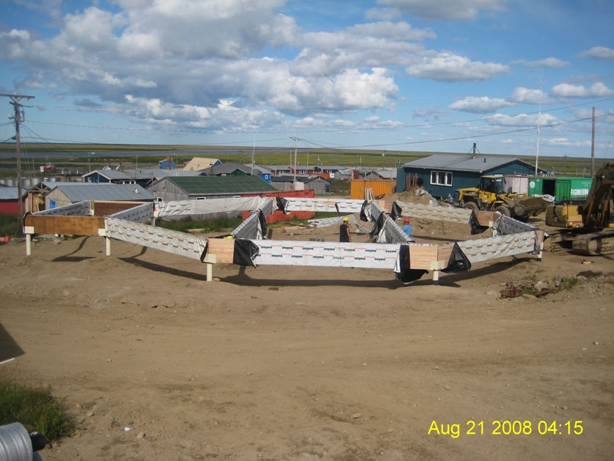 11
[Speaker Notes: Show on Google Earth?]
Sustainability is OverarchingProject Support / Project Itself / O&M, End of Life
Sustainable Materials
SCAMMON BAY:
Aniak -- Chuathbaluk
Integrated Project Delivery – Takes partnering.
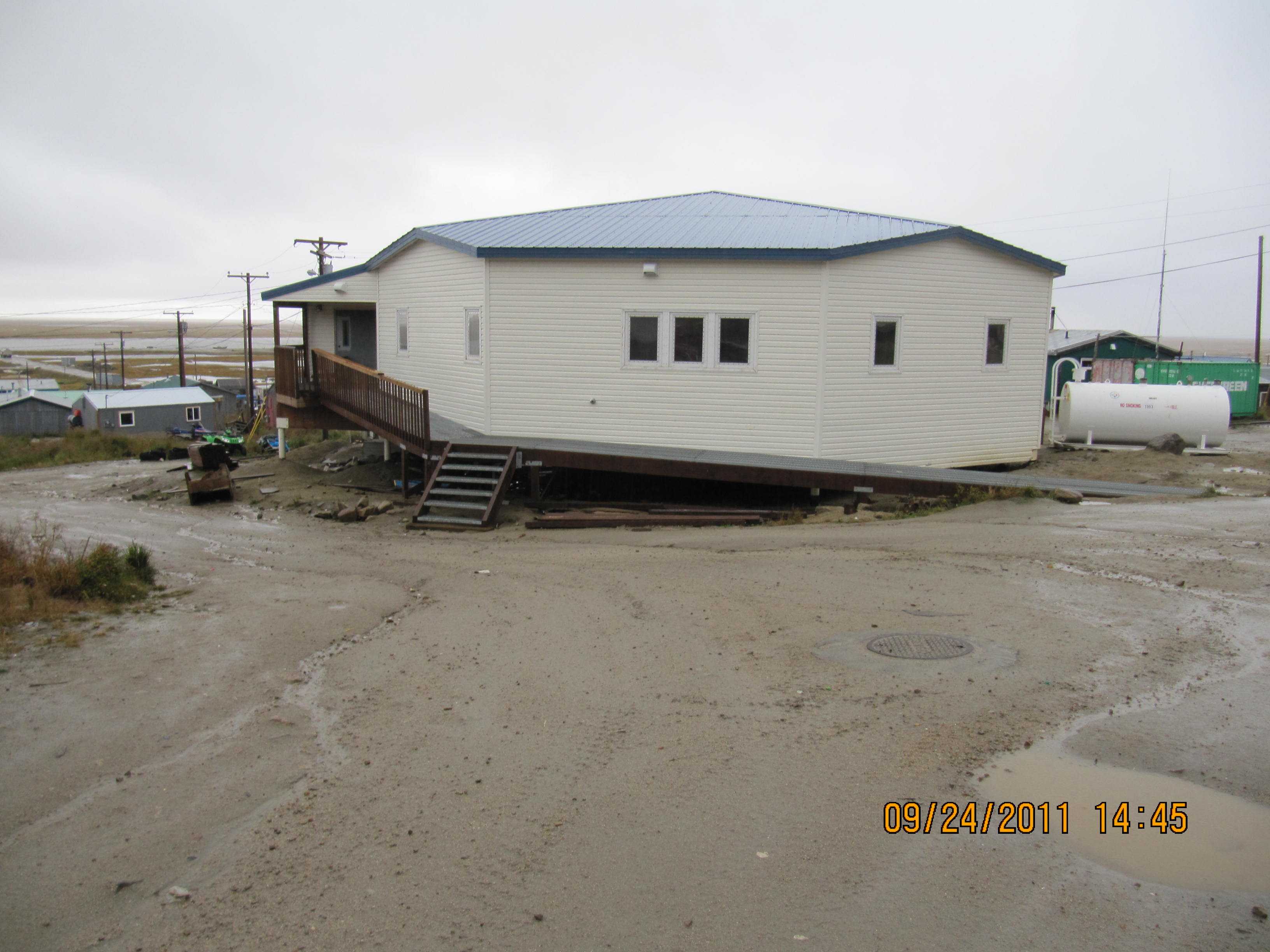 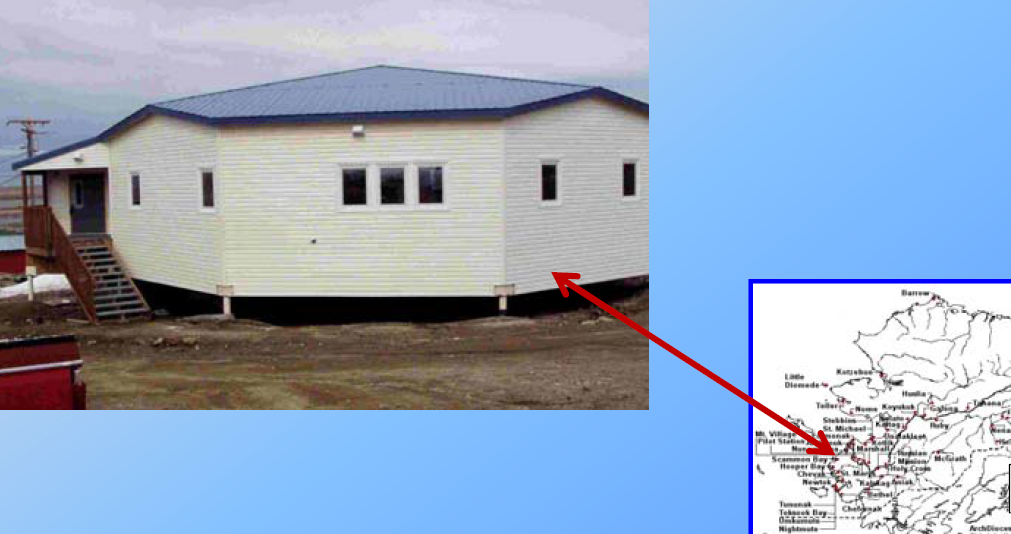 ~ 90% in 2011
Local labor.  Owner provided materials.
12
[Speaker Notes: Show on Google Earth?]
Sustainability is OverarchingProject Support / Project Itself / O&M, End of Life
Sustainable?
PILOT STATION, STEBBINS, ST. MICHAEL, ++
> 90% Local Labor
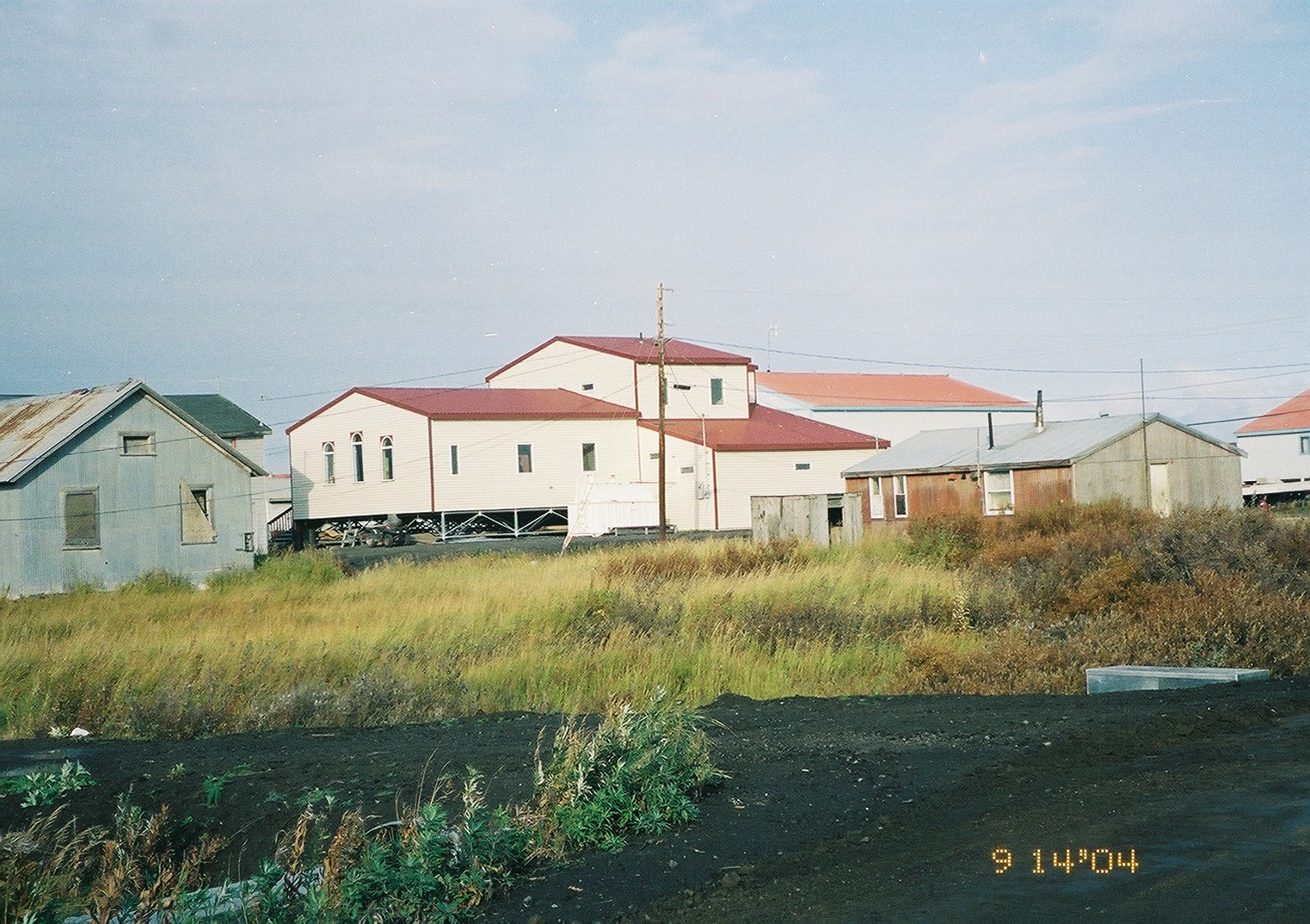 Key Leads. OJT. Job checking!
> 90% Local Labor
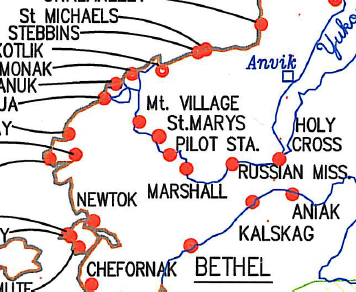 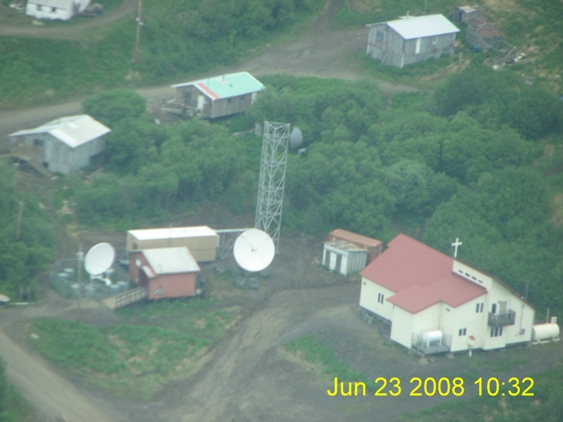 13
[Speaker Notes: maintenance considerations?]
Sustainability is OverarchingProject Support / Project Itself / O&M, End of Life
Sustainable?
SITE DEVELOPMENT, LAY DOWN EXAMPLES
Demolition = Repurposing (not trash)
Hooper Bay
St. Michael
> 90% Local Labor
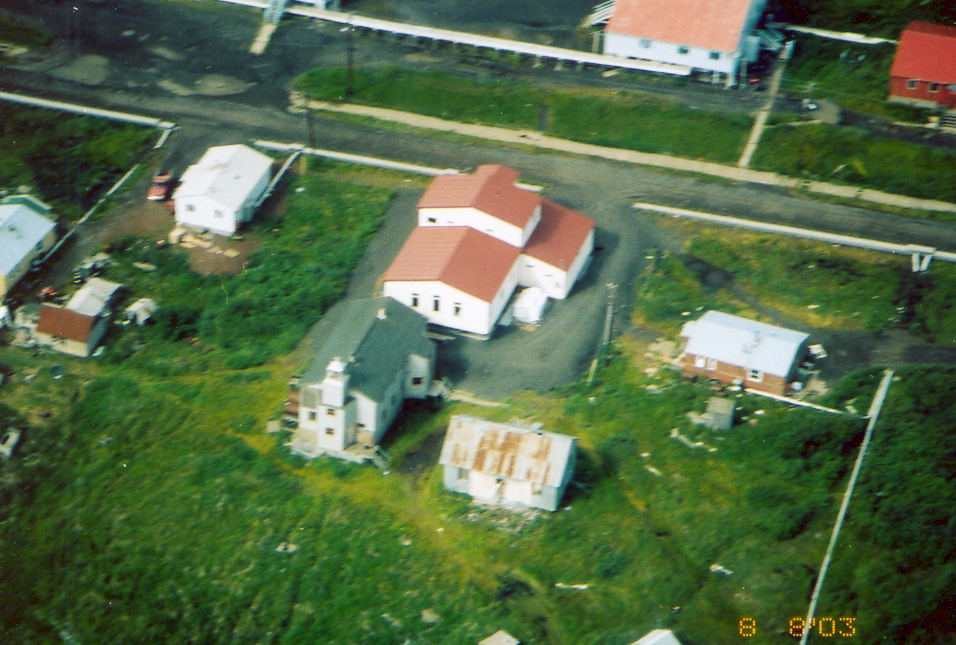 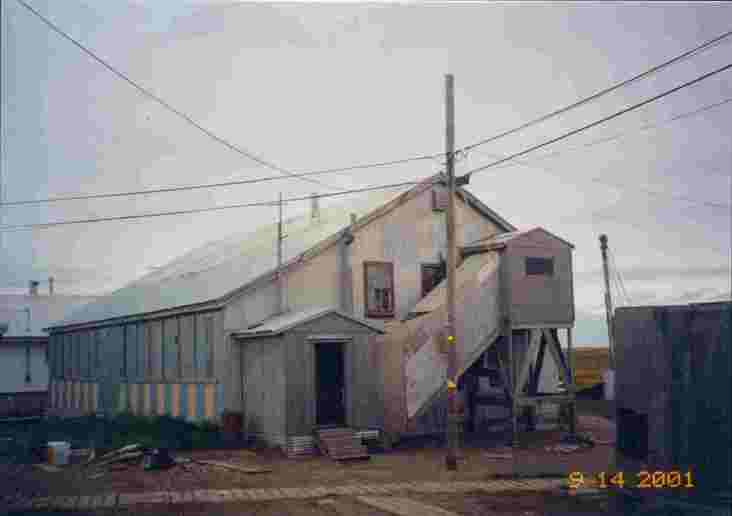 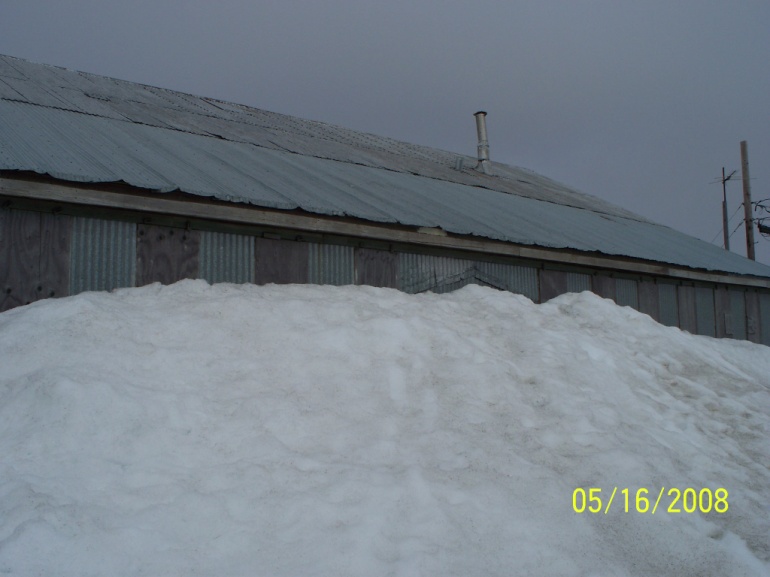 14
[Speaker Notes: maintenance considerations?]
Sustainability is OverarchingProject Support / Project Itself / O&M, End of Life
Sustainable?
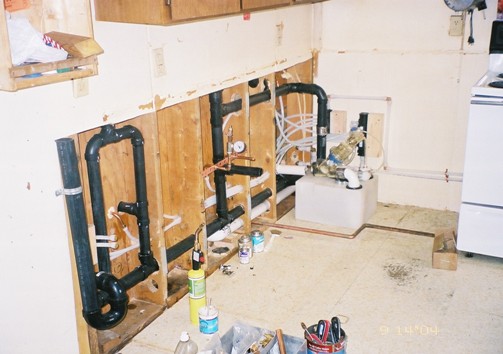 Operator Training & Redundant Labor
SITE DEVELOPMENT, LAY DOWN EXAMPLES
St. Michael
> 90% Local Labor
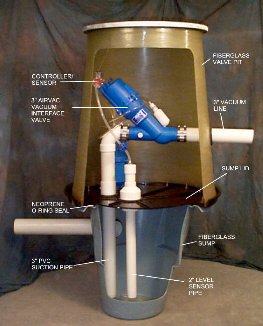 15
[Speaker Notes: maintenance considerations?]
Sustainability is OverarchingProject Support / Project Itself / O&M, End of Life
Sustainable?
MENTORING
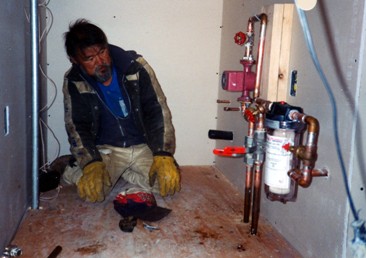 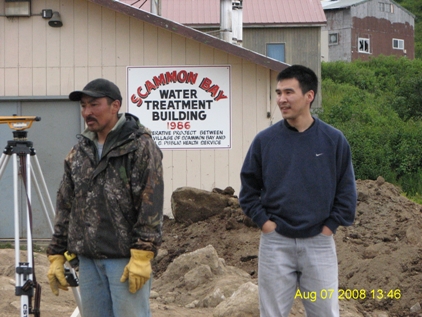 SITE DEVELOPMENT, LAY DOWN EXAMPLES
TVEP
RSS
ANSEP, ++
> 90% Local Labor
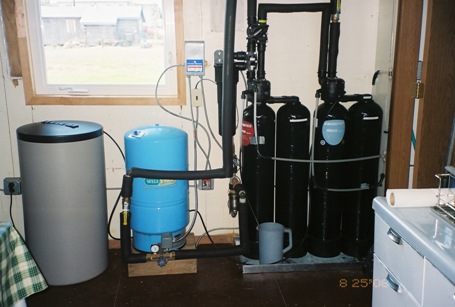 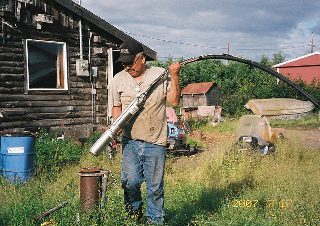 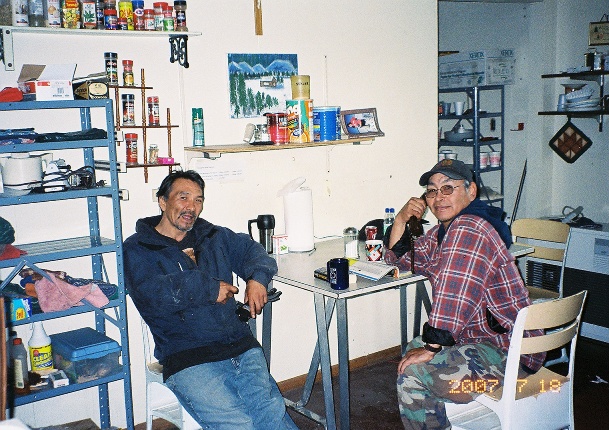 Local Wisdom/Talent
Respect, Trust, Verify
16
[Speaker Notes: maintenance considerations?]
Sustainability is OverarchingProject Support / Project Itself / O&M, End of Life
Sustainable?
Transportation = Lifeline Protection
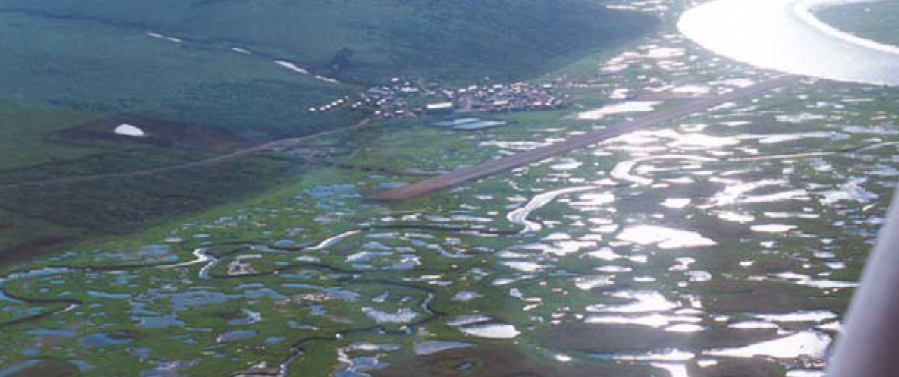 > 90% Local Labor
ScammonBay

Newtok
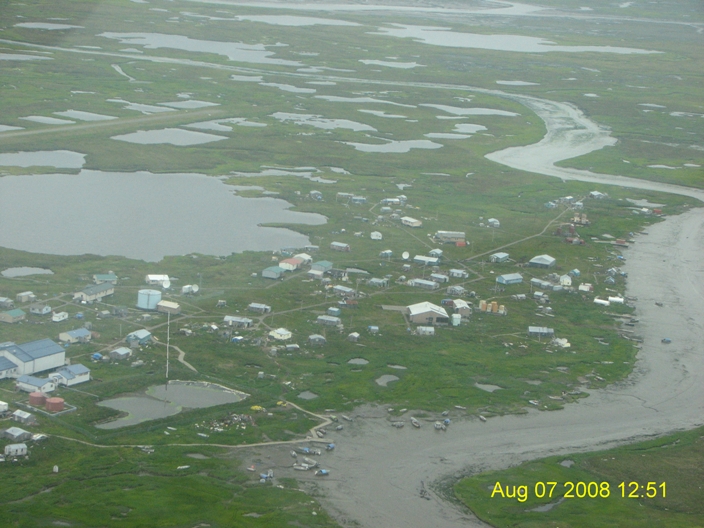 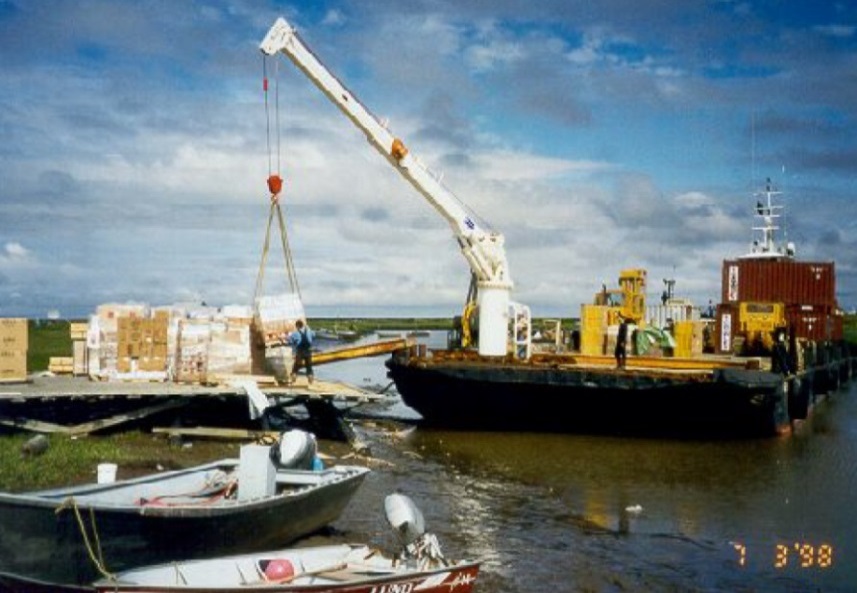 17
[Speaker Notes: maintenance considerations?]
Sustainability is OverarchingProject Support / Project Itself / O&M, End of Life
Sustainable?
Transportation = Lifeline Protection
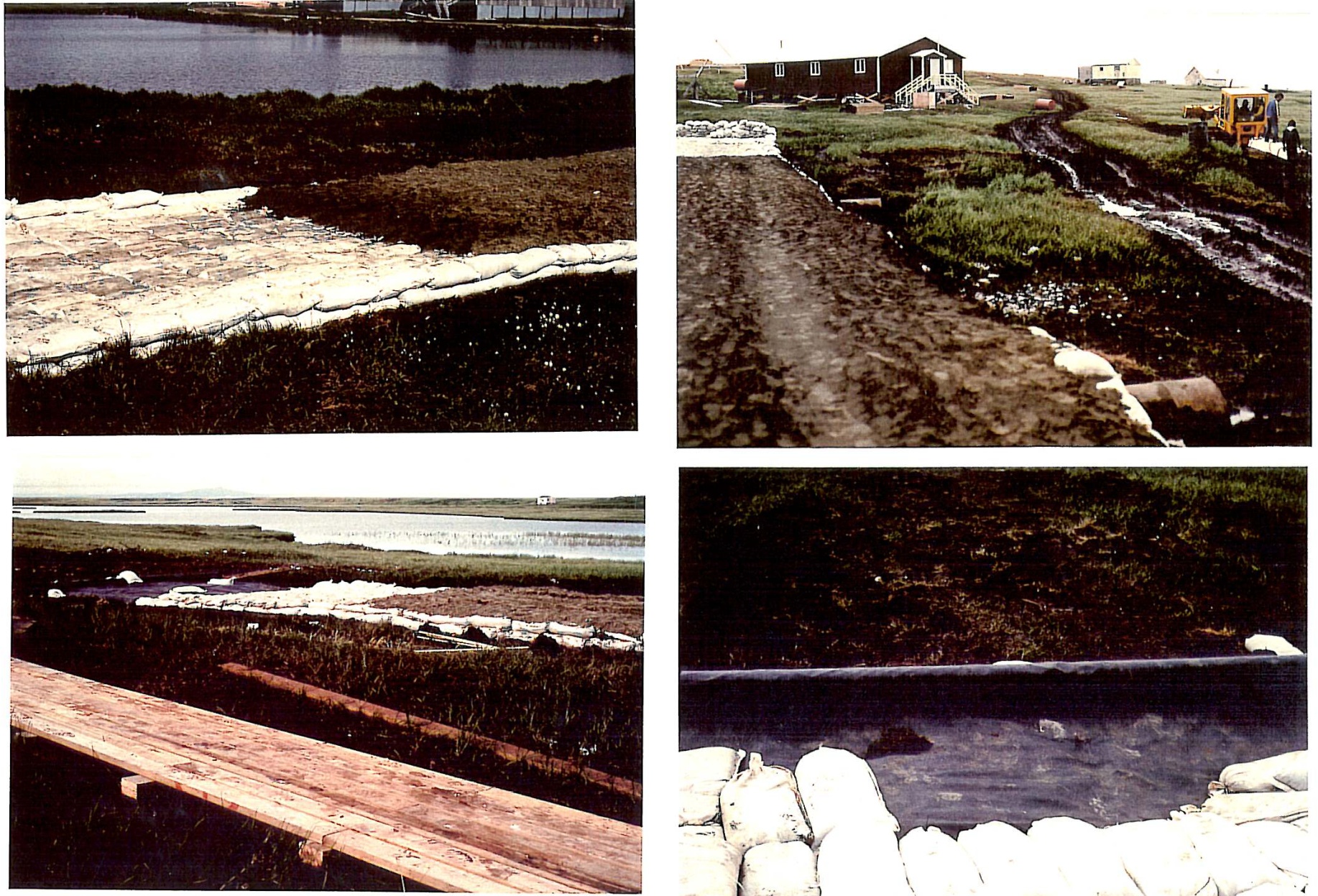 > 90% Local Labor
Chevak
18
[Speaker Notes: maintenance considerations?]
Sustainability is OverarchingProject Support / Project Itself / O&M, End of Life
Sustainable?
Climate Projections
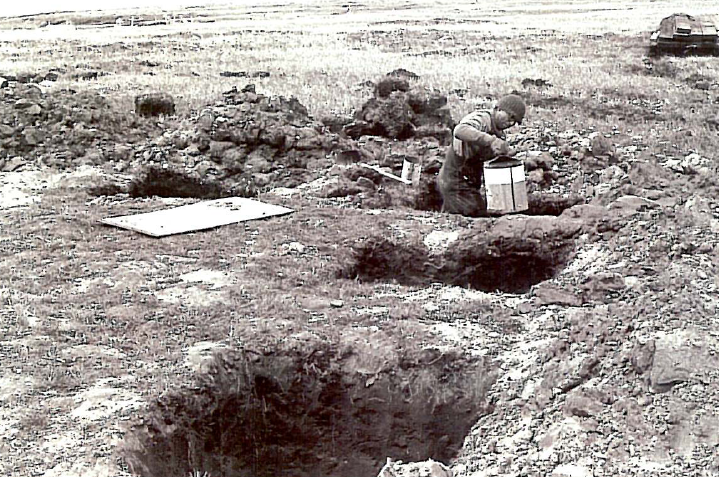 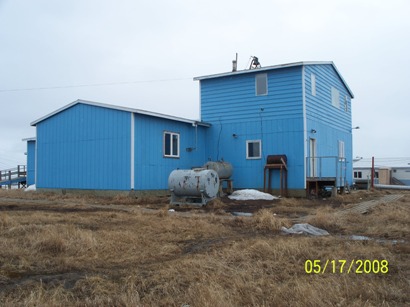 > 90% Local Labor
Chevak
19
[Speaker Notes: maintenance considerations?]
Sustainability is OverarchingProject Support / Project Itself / O&M, End of Life
Sustainable?
Climate Projections
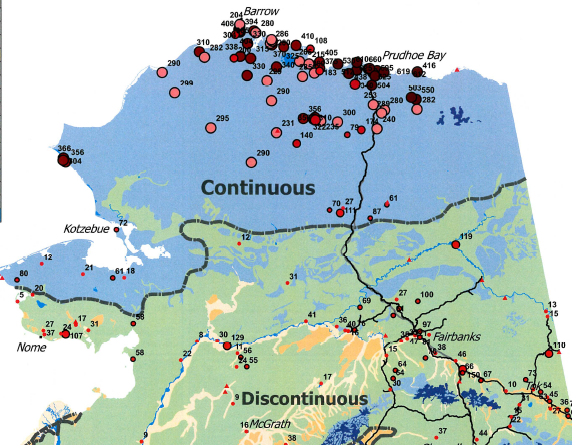 Frozen
Sites
> 90% Local Labor
ThawedSites
20
Institute of Northern Engineering, UAF, 2008. Used by permission.
[Speaker Notes: maintenance considerations?]
Sustainability is OverarchingProject Support / Project Itself / O&M, End of Life
Sustainable?
Climate Projections
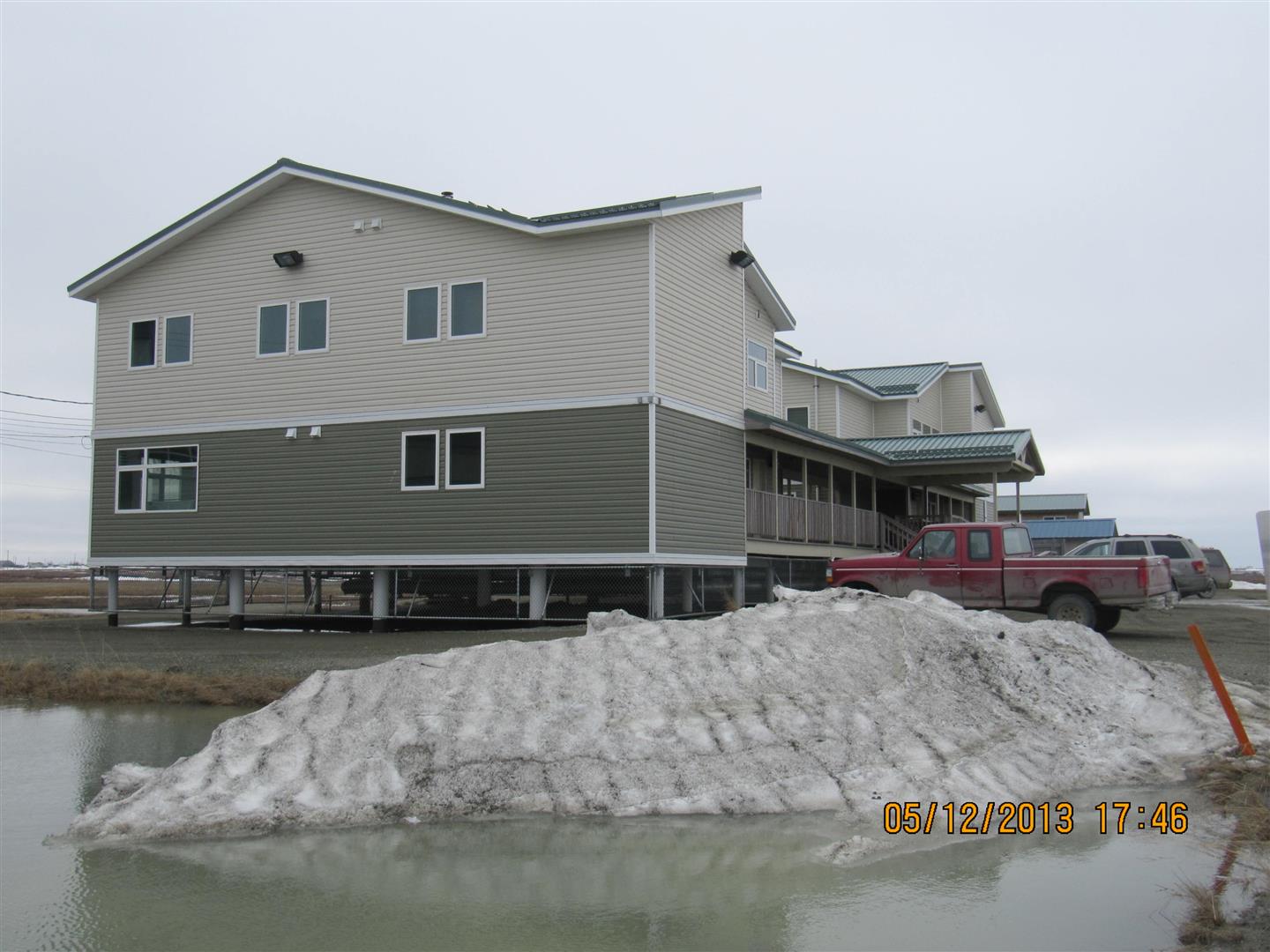 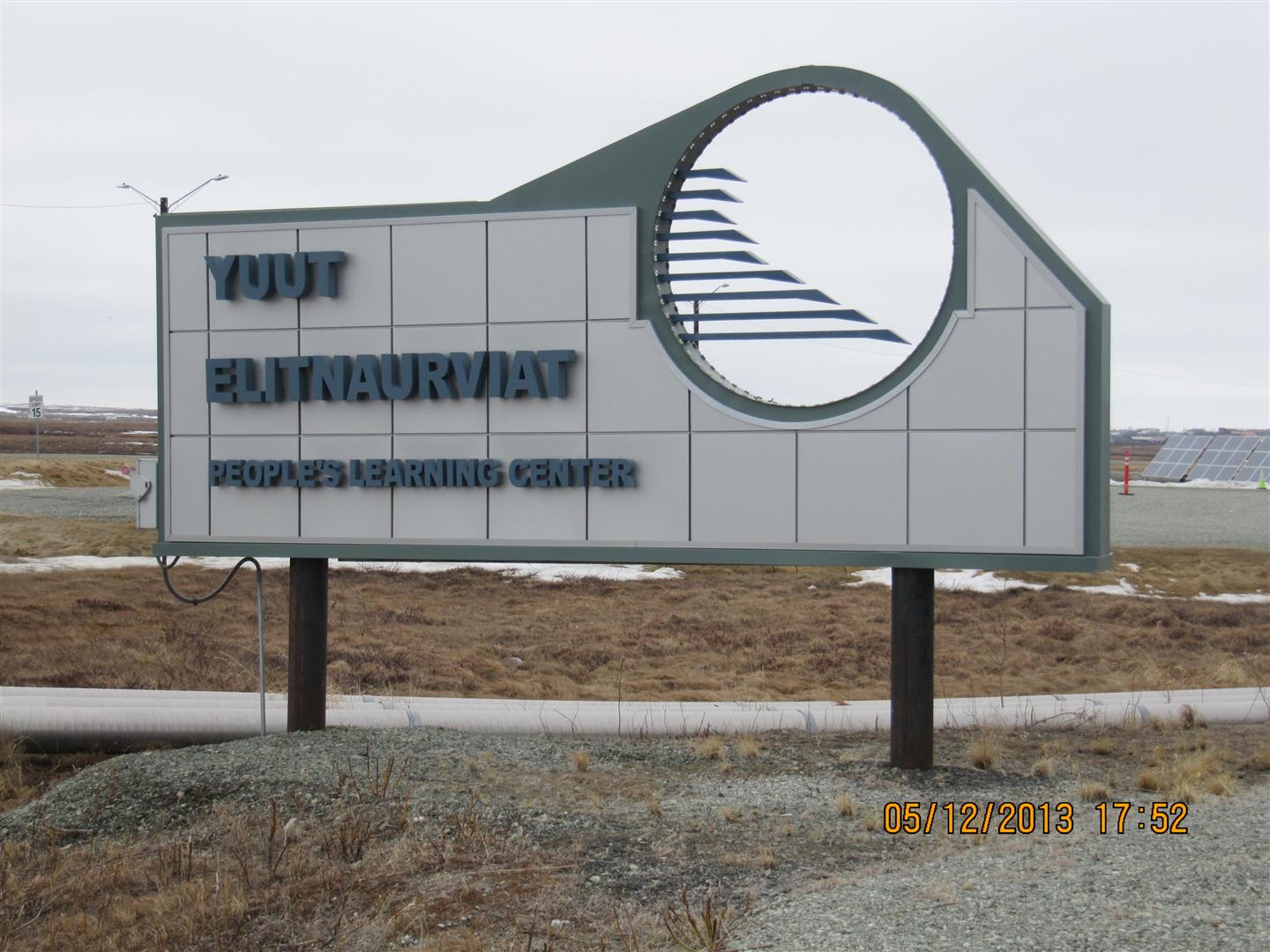 > 90% Local Labor
Frozen
Sites
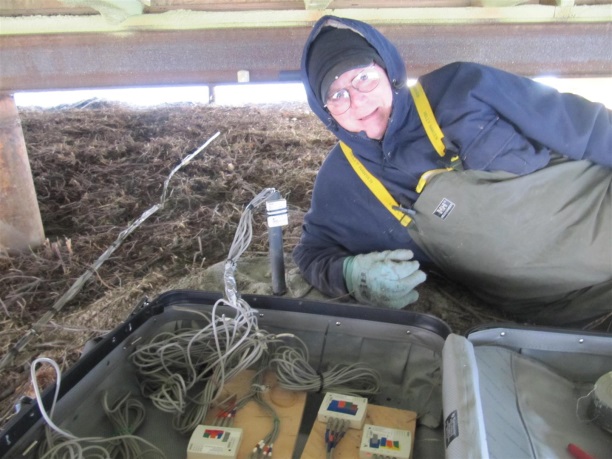 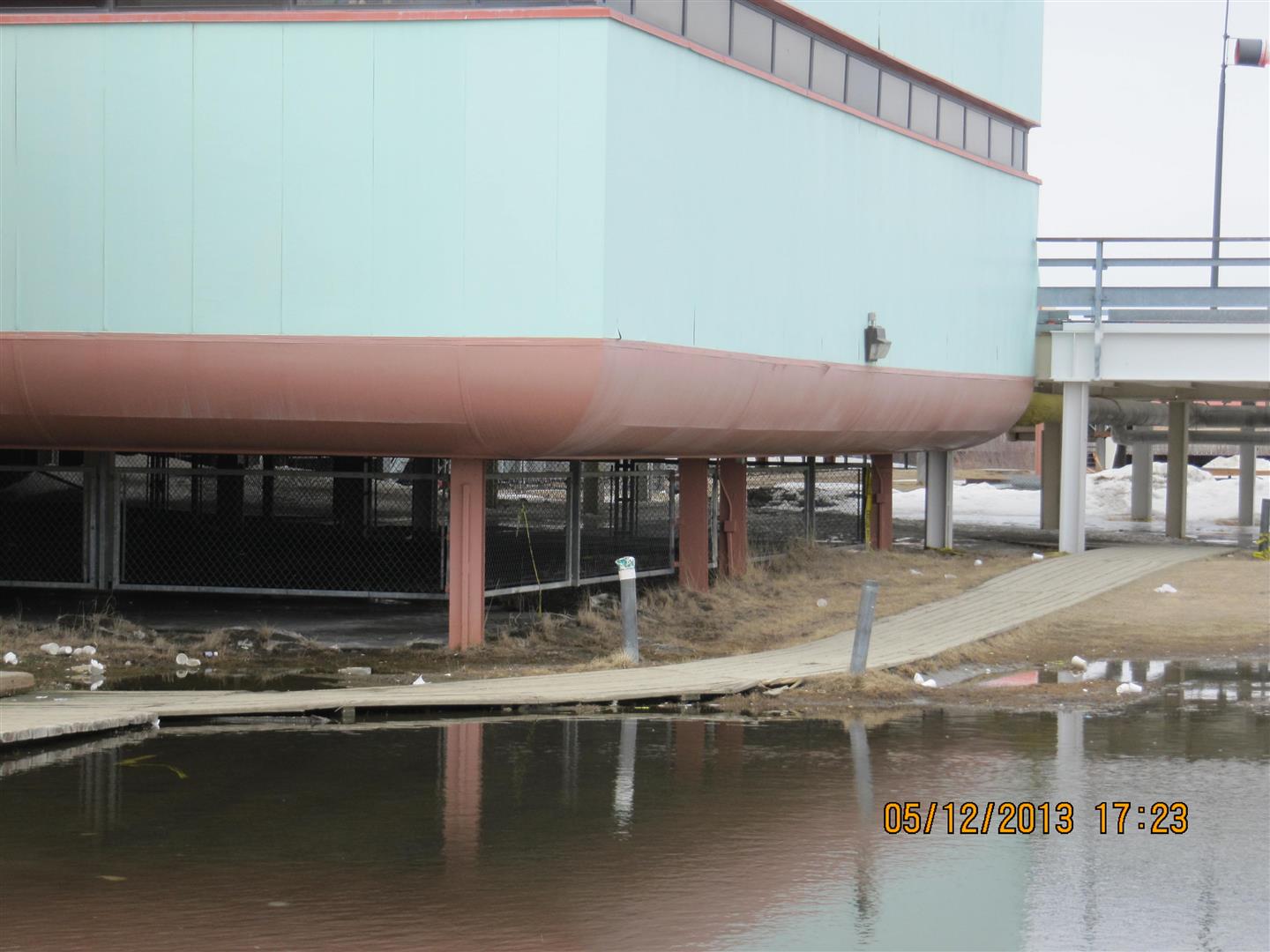 Bethel Hospital
21
[Speaker Notes: maintenance considerations?]
Sustainability is OverarchingProject Support / Project Itself / O&M, End of Life
Sustainable Methods?
Climate Projections
A.  Seasonal Insulation
active layer
frost heave
COOLS the PF
B.  Permanent insulation…
active layer
frost heave
WARMS the PF
C.  Alternative – Shallow Footing on PF (Chevak)
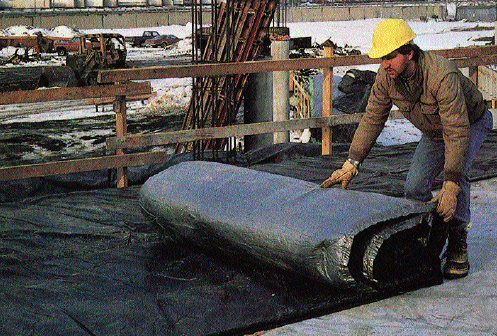 Royek, 1988. Ametek Lit.
22
Sustainability is OverarchingProject Support / Project Itself / O&M, End of Life
WARM FOOTINGS - CRREL Example
Climate Projections
4” XPS
6 Ft. Out
http://www.crrel.usace.army.mil/cerd/build-and-util/foundations.html
23
Climate Projections
Sustainability is OverarchingProject Support / Project Itself / O&M, End of Life
Sustainable Methods?
Recall: Goldratt, E. (1992). “THE GOAL.”  And – How do we cut $1 million from a project?Okay, so –  What About Little things?  or Larger?
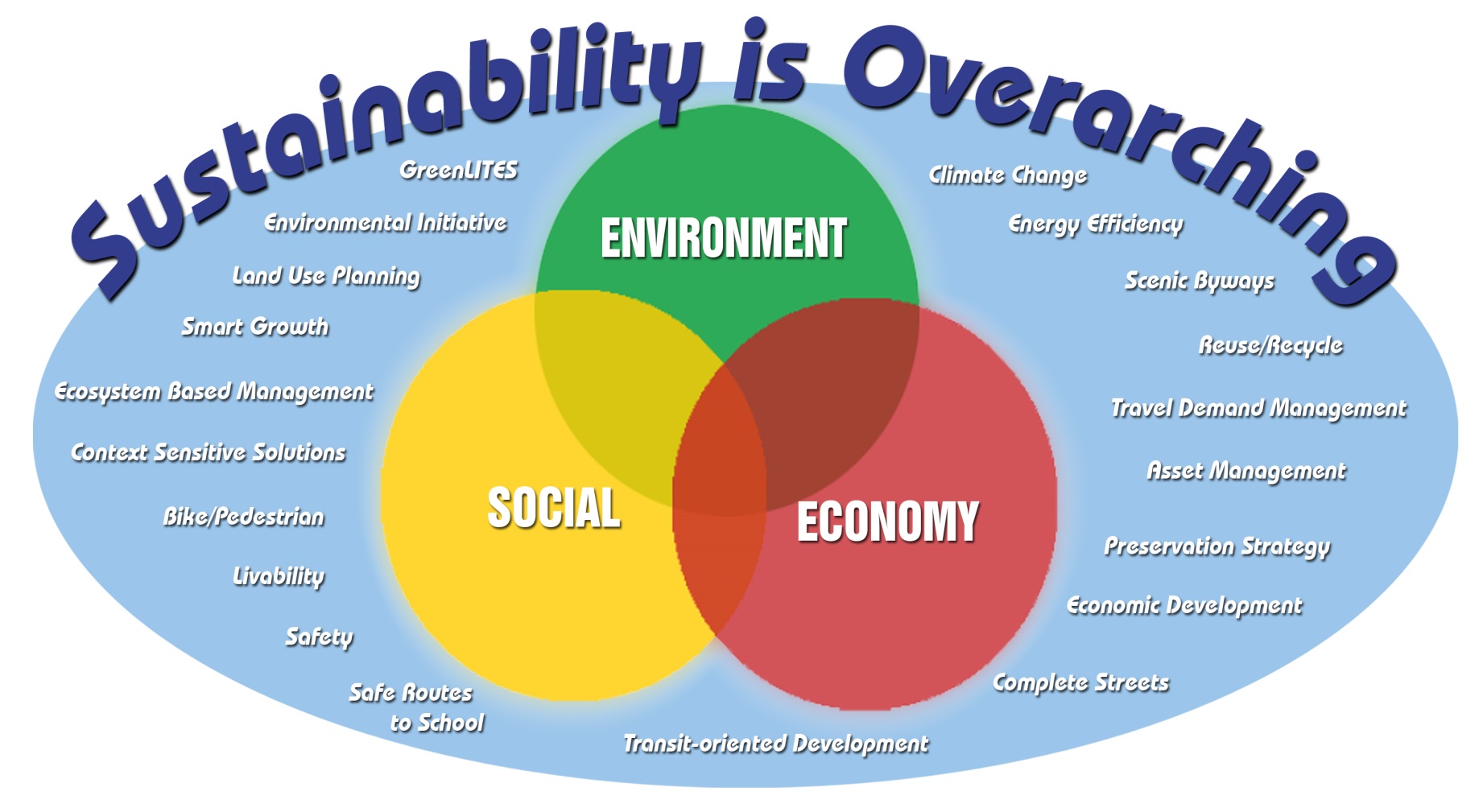 24
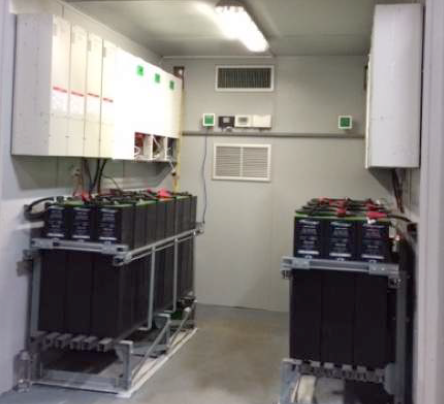 Sustainability is OverarchingProject Support / Project Itself / O&M, End of Life
Hmm. What About…  Solar Electric?
Ruby – Yes
Scammon – No
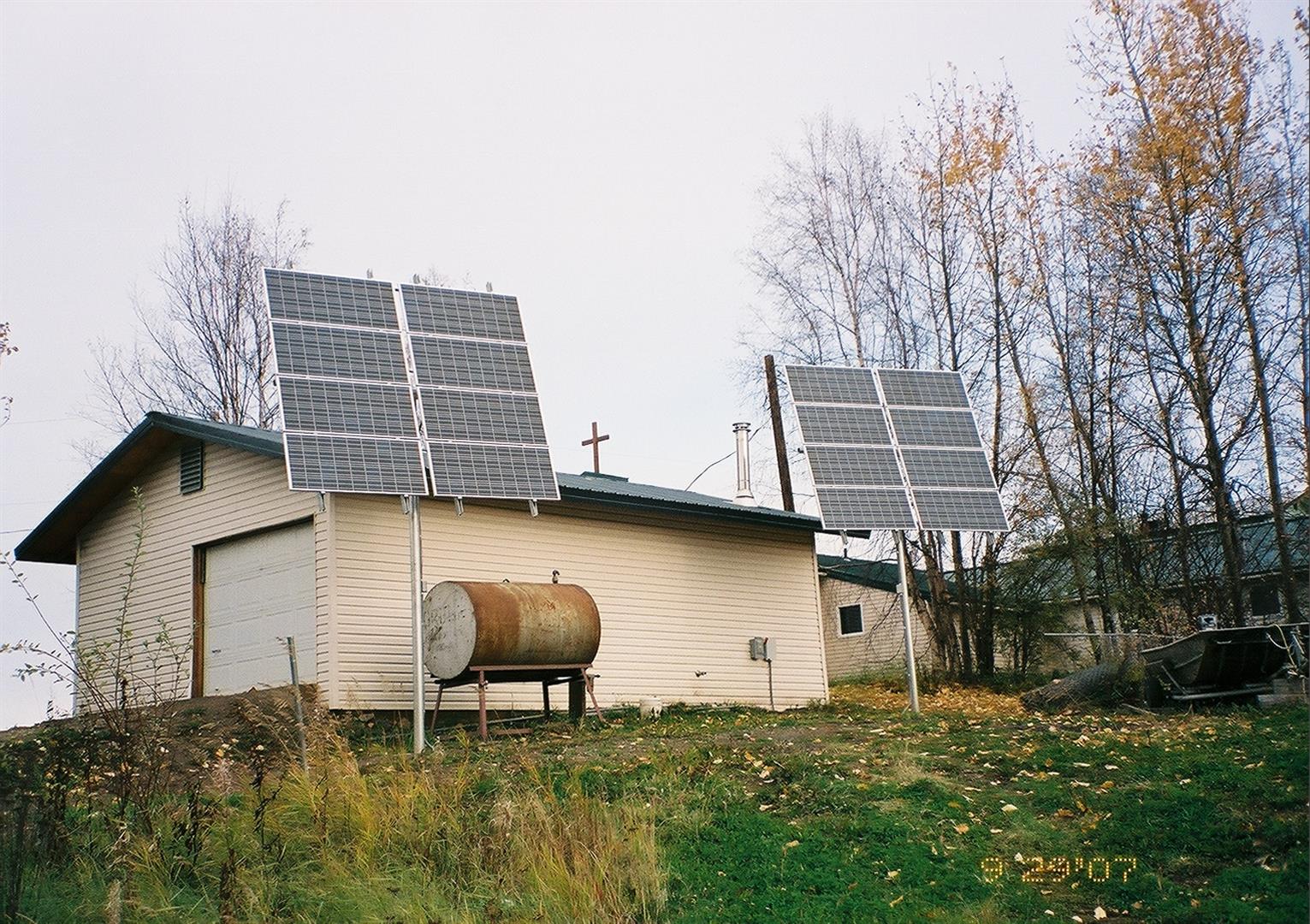 Net Metering? Avoided Cost?
Public Policy ~ Economics  Selection Process
PartneringJV, interstate,Network, AZ
25
https://inventively.com/search/trademarks/87120143
[Speaker Notes: maintenance considerations?]
Sustainability is OverarchingProject Support / Project Itself / O&M, End of Life
Yes Goldratt, E. (1992). “The GOAL.”  And - What About…
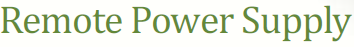 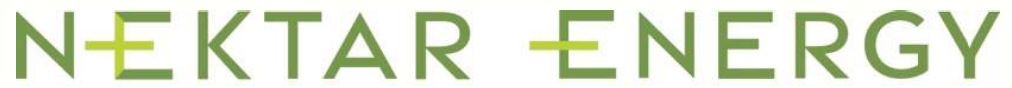 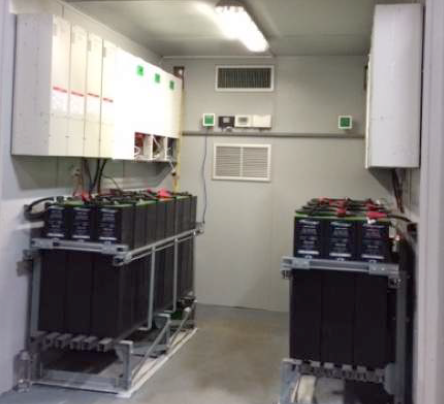 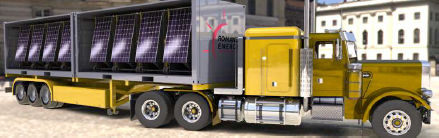 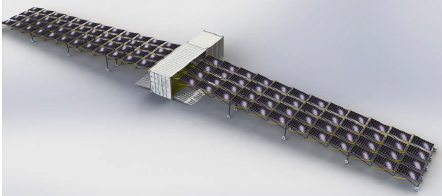 PartneringJV, interstate,Network, AZ
26
https://inventively.com/search/trademarks/87120143
[Speaker Notes: maintenance considerations?]
Sustainability is OverarchingProject Support / Project Itself / O&M, End of Life
Hmm. What About… Geothermal Water?  Scale?
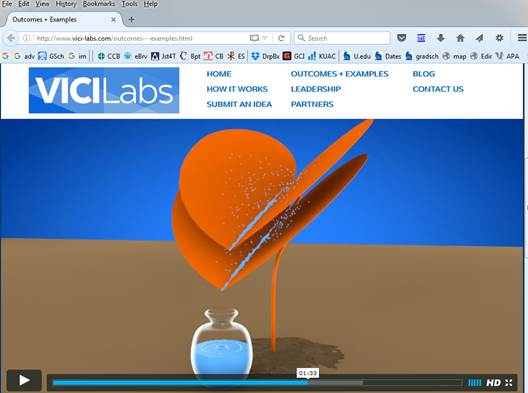 http://www.vici-labs.com/outcomes---examples.html
27
[Speaker Notes: maintenance considerations?]
Sustainability is OverarchingProject Support / Project Itself / O&M, End of Life
Hmm. What About…  Portable Pure Water
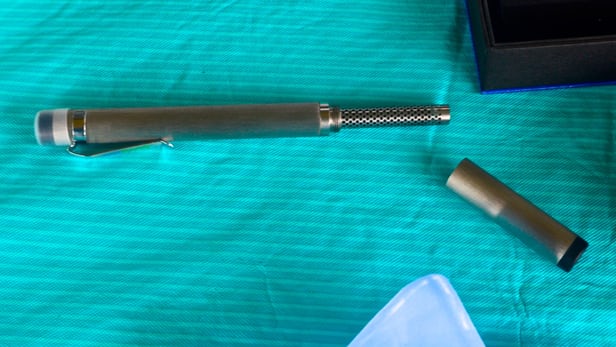 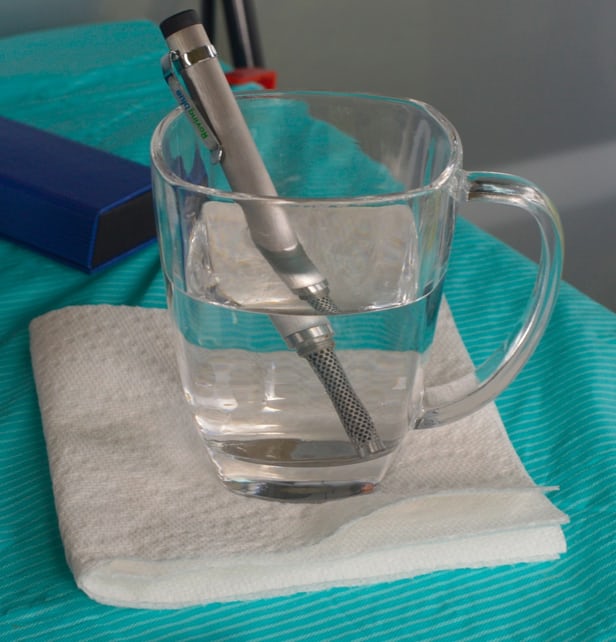 Small. Light.One person remote Visits?Surveying?
28
http://newatlas.com/roving-blue-ozone-pen/45969/
[Speaker Notes: maintenance considerations?]
Sustainability is OverarchingProject Support / Project Itself / O&M, End of Life
Hmm. What About…  Biomass Heat/Power
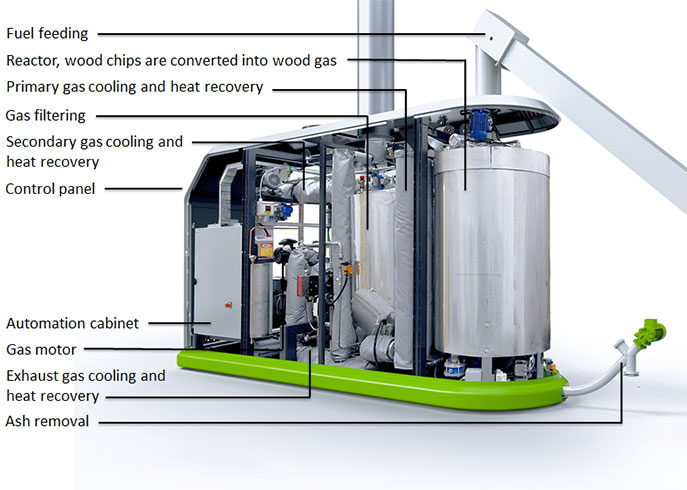 VÖLTER
Where?   (In town?)
Where Not?
   (Remote?)
CEO: Jarno Haapakoski.  ACEP UAF Presentation Sep 20, 2016
http://www.biomassinnovation.ca/pdf/Tour_Nov14/Additional/E_Volter%20presentation%20EN.pdf
29
[Speaker Notes: maintenance considerations?]
Sustainability is OverarchingProject Support / Project Itself / O&M, End of Life
Hmm. What About…  Really Simple…
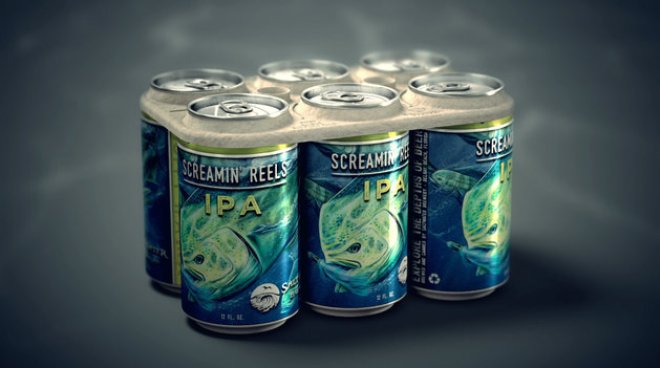 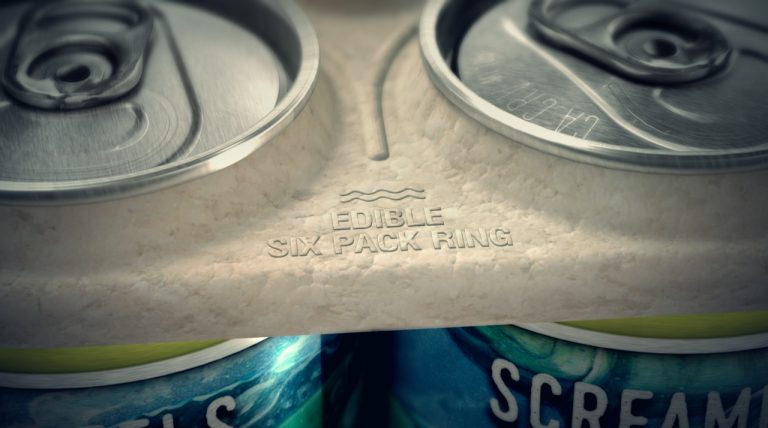 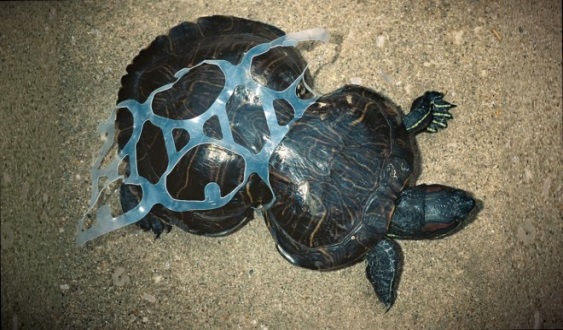 http://amazyble.com/green-tech/beer-company-develops-edible-six-pack-rings-feed-rather-kill-marine-life/
30
[Speaker Notes: maintenance considerations?]
Sustainability is OverarchingProject Support / Project Itself / O&M, End of Life
Step by Step.  Keep it Simple
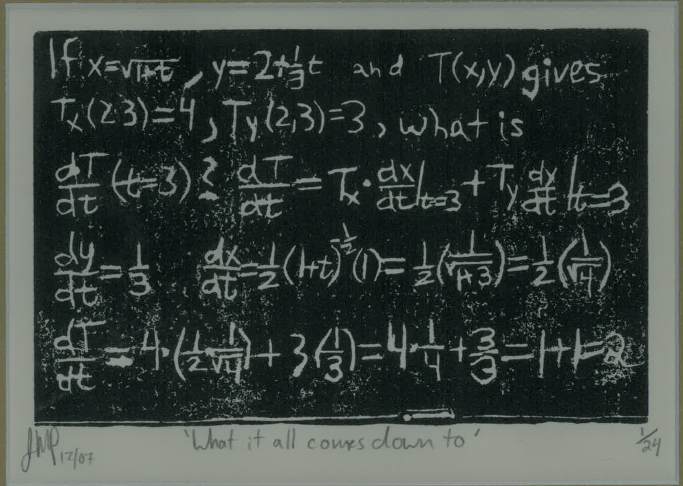 Where?   (In town?)
Where Not?
   (Remote?)
31
[Speaker Notes: maintenance considerations?]
Sustainability is OverarchingProject Support / Project Itself / O&M, End of Life
Seems Like The River Has Moved.
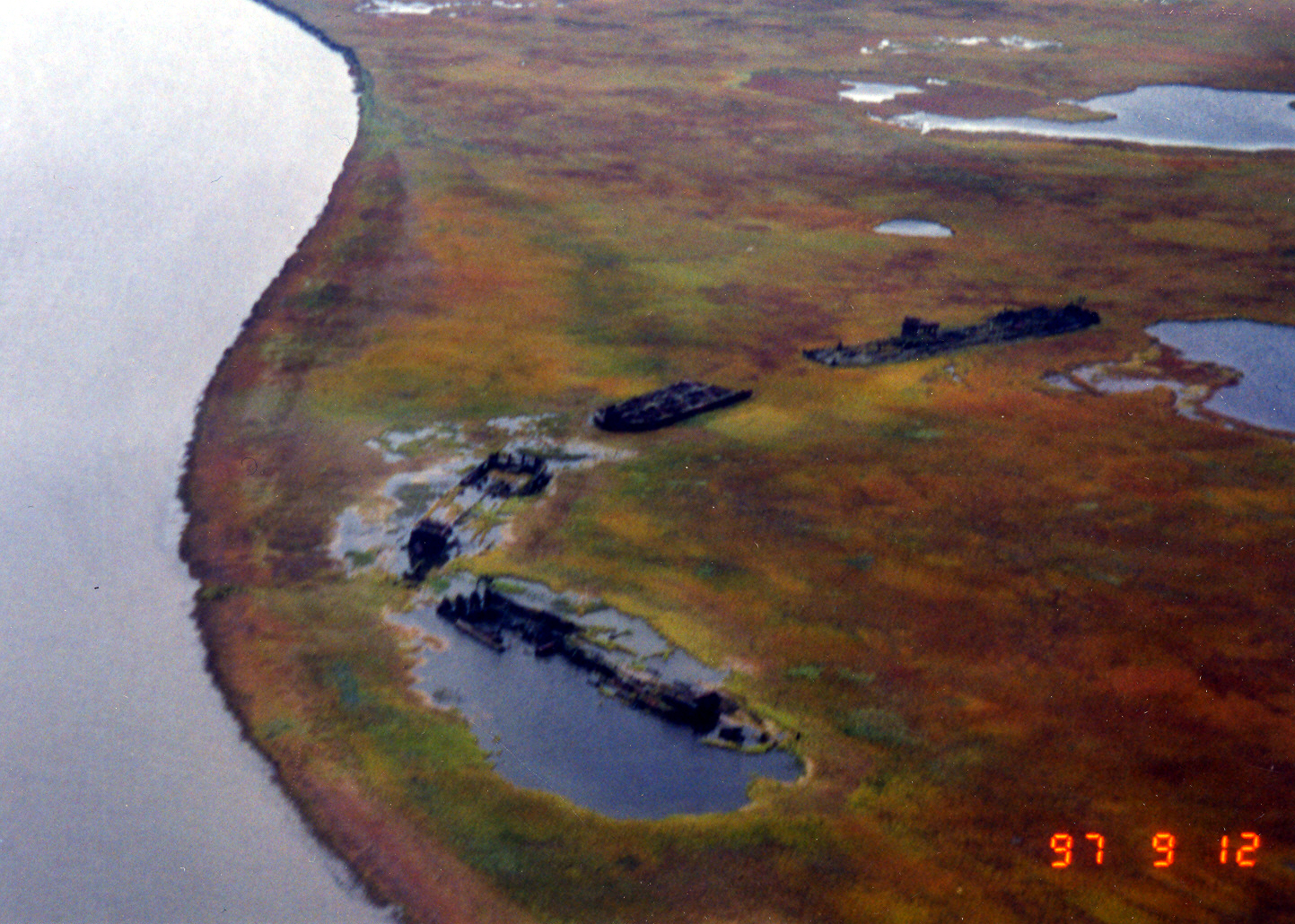 32
[Speaker Notes: maintenance considerations?]
Thank You for Coming.
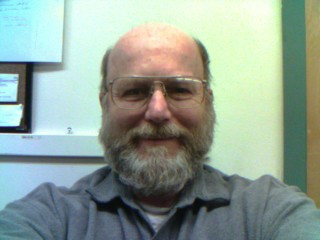 A Life Long Learning Presentationby Dr. Paul V. Perreault, P.E.
33
http://www.wunderground.com/US/AK/Fairbanks.html
[Speaker Notes: 74	  Thanks!
Funding by:
CCHRC
EPSCoR
PTF]